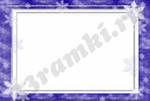 Урок русского языка
2 класс
Русский язык
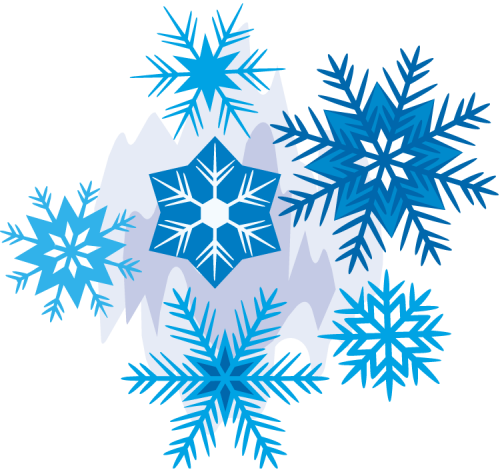 Составила 
Учитель начальных классов
МОУ средней школы №72
Леонова Н.Н.
Чистописание ( в )
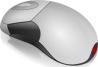 Цели урока
Продолжать работу над правописанием слов с безударной гласной;
Учить выделять безударную гласную в словах и подбирать проверочноые слова;
Развивать связную речь;
Вставь пропущенные буквы.
Д.. жди                  Б..льной
х.. лмы                   к..рмить
сл.. ны                    пов..р
зв.. нок                   л..сички
о
о
о
о
а
о
о
и
1 вариант
2 вариант
Составь предложения.
Собрали, в, ребята, лесу, корзину, большую, лисичек.
1.В лесу ребята собрали большую 
корзину лисичек.
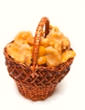 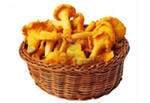 Составь предложения
2. Лисички, с ,зимы, приходом, шубку ,меняют, свою.
2.С приходом зимы лисички 
меняют свою шубку.
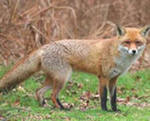 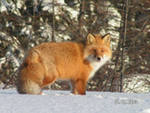 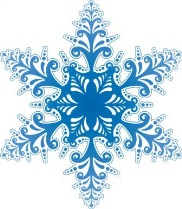 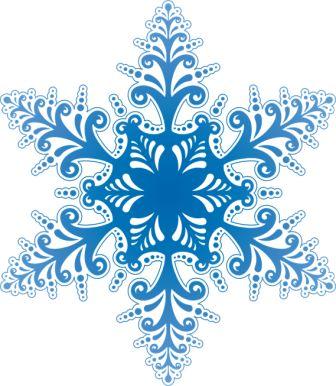 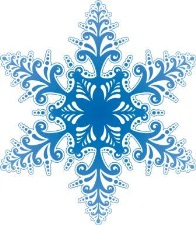 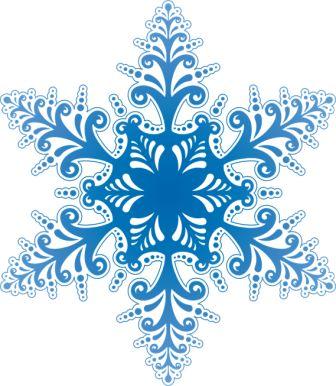 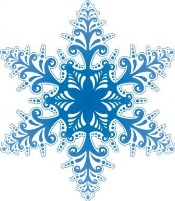 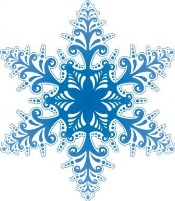 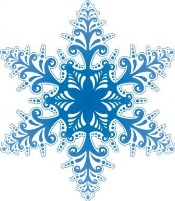 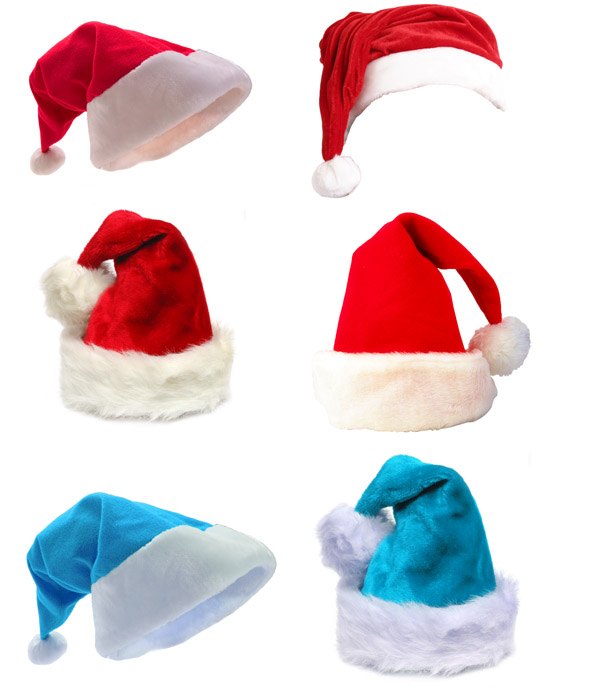 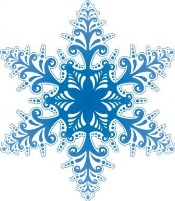 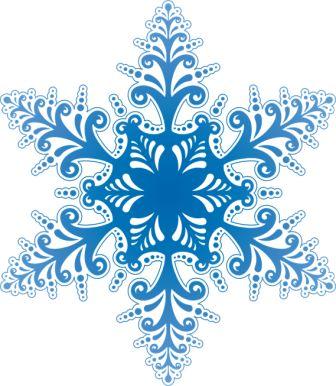 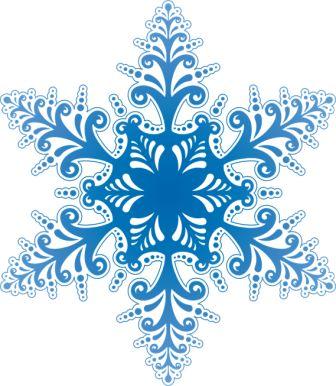 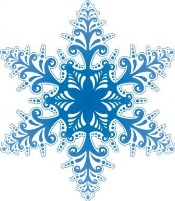 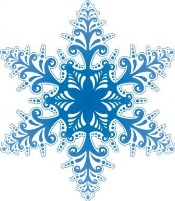 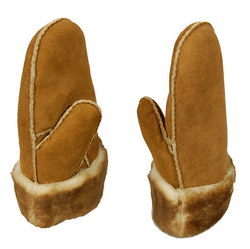 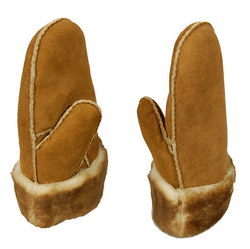 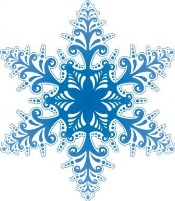 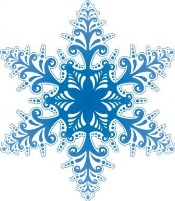 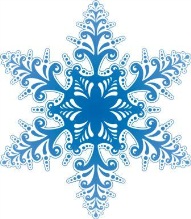 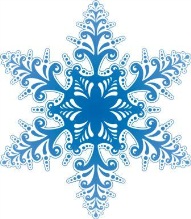 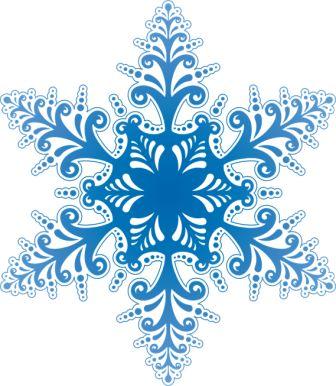 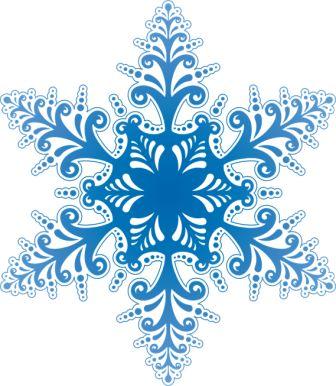 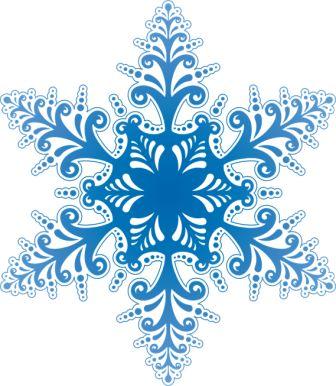 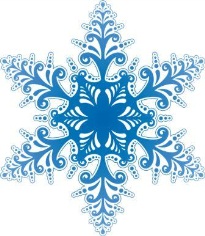 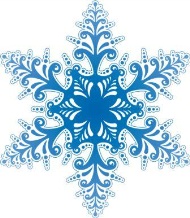 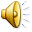 Отгадай загадки.
Согнута  в дугу
Летом на лугу
Зимой на крюку.
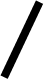 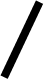 коса
косы
-
Без крыльев, а летит, 
без языка, а говорит.
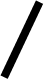 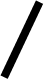 письма
письмо
-
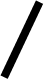 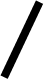 горы
гора
-
Носит бабка снежную шапку.
Каменные бока закутаны в облака.
Никого не родила,
А все матушкой зовут.
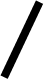 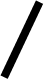 -
земля
земли
Картинный диктант
Москва
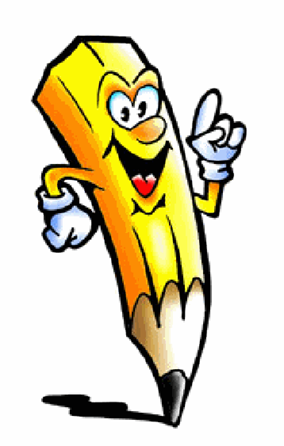 Девочка
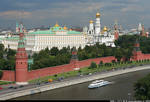 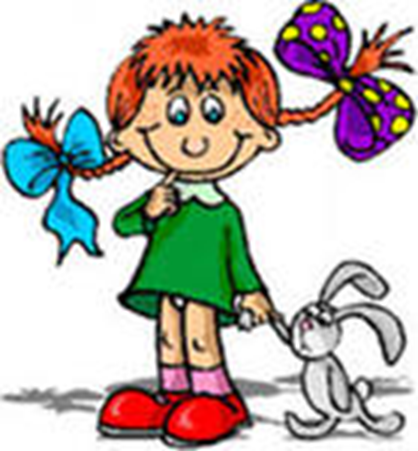 Карандаш
Посуда
Ягода
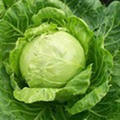 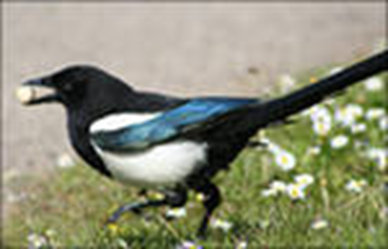 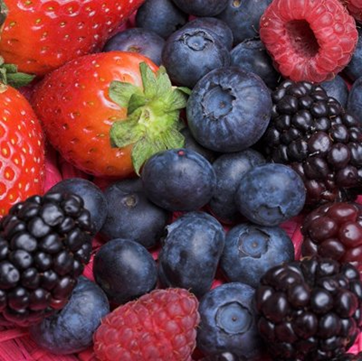 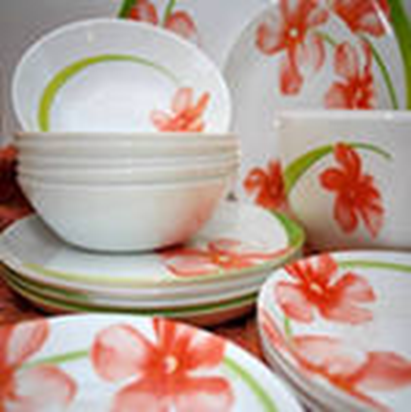 Капуста
Сорока
Домашняя работа.
стр,. 107 упр. 187
Словарные слова
Чистописание.